«Мой успешный проект по работе с родителями «Вместе дружная семья- детский сад, родители и я!»
Паспорт проекта:
АКТУАЛЬНОСТЬ
На сегодня взаимодействие ДОУ с родителями является важной составной частью в работе по преодолению трудностей в развитии и воспитании дошкольников. Только в тесном сотрудничестве, на взаимопонимании педагогов и родителей можно добиться высоких результатов.
ВИД ПРОЕКТА : Информационно практико – ориентированный.
Участники: Родители ,дети ,воспитатель.
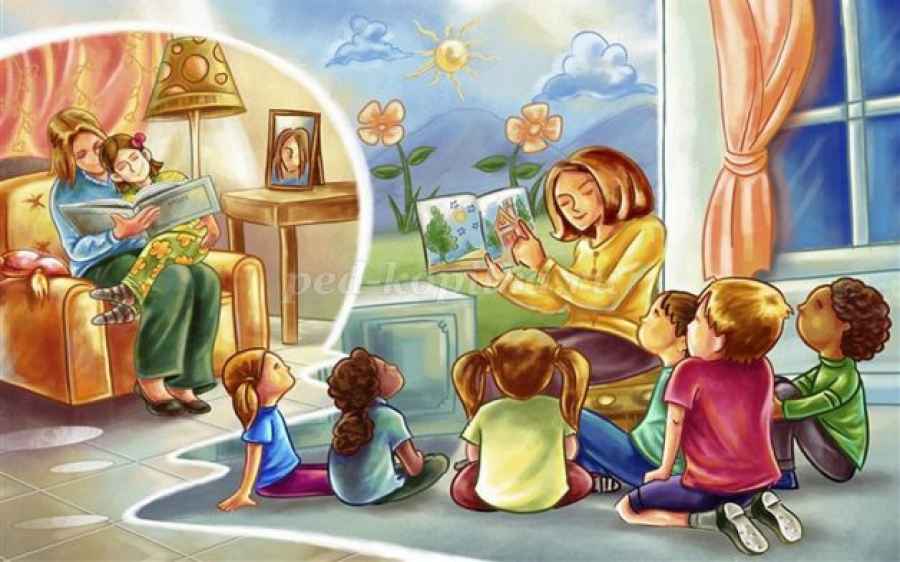 ПРОБЛЕМА
Проблема взаимодействия детского сада с семьёй всегда была актуальной и трудной. Актуальной, потому что участие родителей в жизни своих детей помогает им увидеть многое, а трудное, потому что все родители разные, к ним, как и к детям, нужен особый подход. Работая с родителями, мы помогаем им увидеть отличие детского мира от мира взрослых, преодолеть авторитарно отношение к ребёнку, относиться к нему, как равному к себе и понимать, что недопустимо сравнивать его с другими детьми.
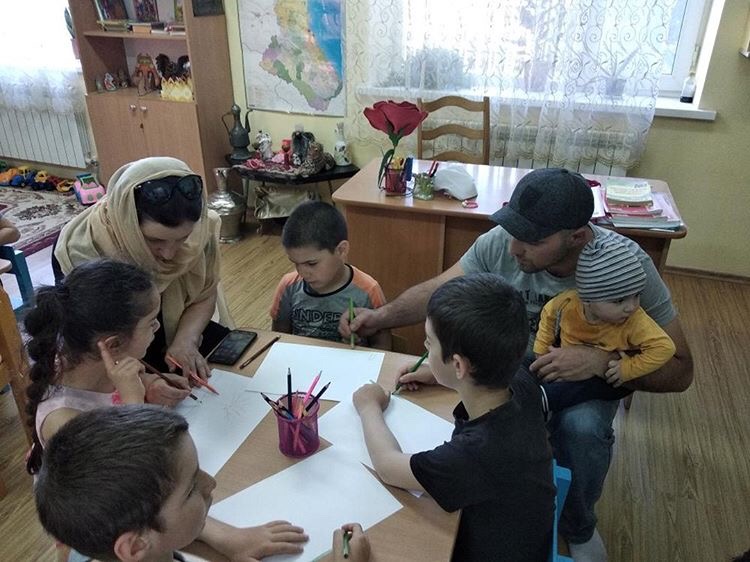 Цель проекта: вовлечение семьи в единое образовательное пространство, повышение психолого-педагогической компетентности родителей в вопросах детско- родительских отношений.
Задачи для педагогов детского сада:
• Воспитание уважения к детству и родителям;
• Взаимодействие с родителями для изучения их семейной микросреды;
• Повышение и содействие общей культуры семьи и психолого-педагогической компетентности родителей;
• Оказание практической и теоретической помощи родителям воспитанников через трансляцию основ теоретических знаний и формирование умений и навыков практической работы с детьми;
• Установление доверительных и партнерских отношений с родителями;
• Объединение усилий для развития и воспитания детей;
• Повышение педагогической культуры родителей в вопросах развития и воспитания детей;
• Привлечение взрослых к совместной деятельности с детьми. 
Задачи для родителей (семьи воспитанников):
• Совершенствование взаимодействия взрослого и ребенка.
• Формирование позиции сотрудничества, умения организовывать и осуществлять детскую деятельность.
• Наполнение жизни семьи созидательной энергией.
Этапы реализации проекта:
1 этап. Подготовительный
- Консультативно - рекомендательная работа: уголок для родителей,  папки- передвижки; газета для родителей;  доска объявлений.
- Практические занятия для родителей: тематические выставки,  визиты в группу.
Совместная работа родителей, детей, педагогов: мастерские, выставка детских работ, беседы с детьми, участие в совместных проектах, родительские собрания.
- Консультативно- рекомендательная работа: беседа, консультация.
Совместная работа родителей, детей, педагогов: экскурсии, традиции, развлечения,  : День матери,  Навруз Байрам, Новый год, 8 марта,  досуги, спортивные мероприятия.
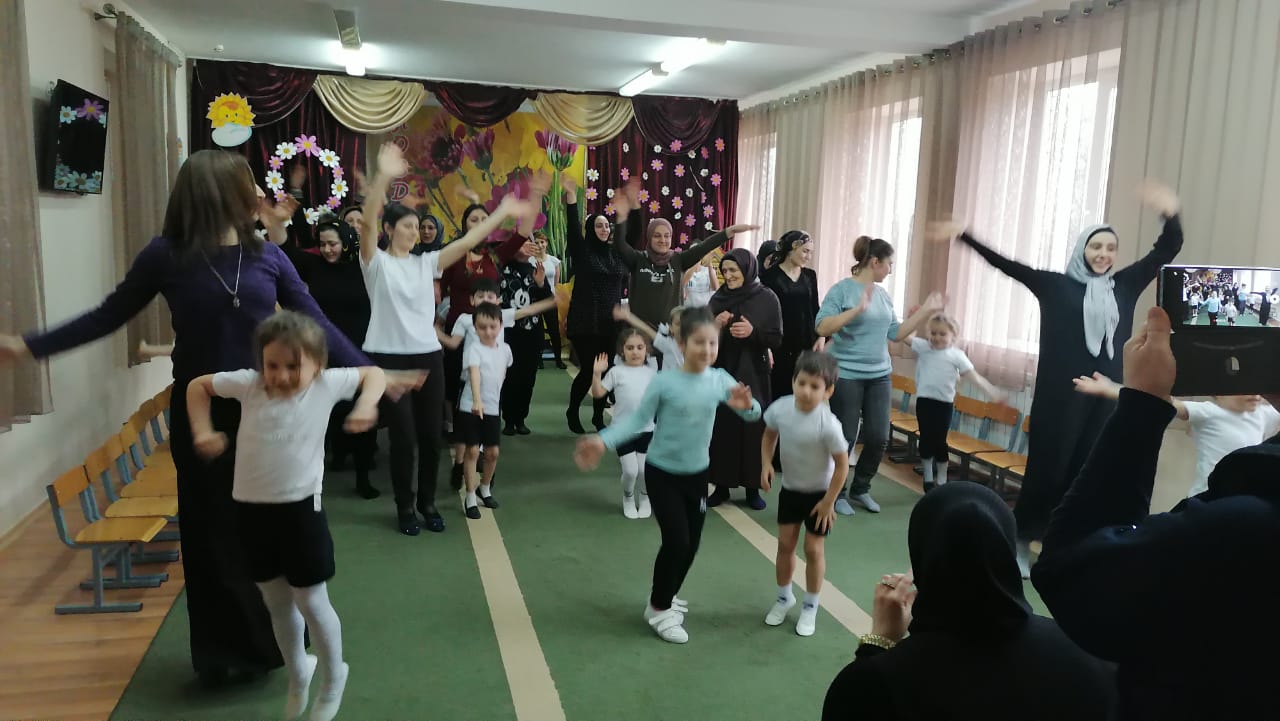 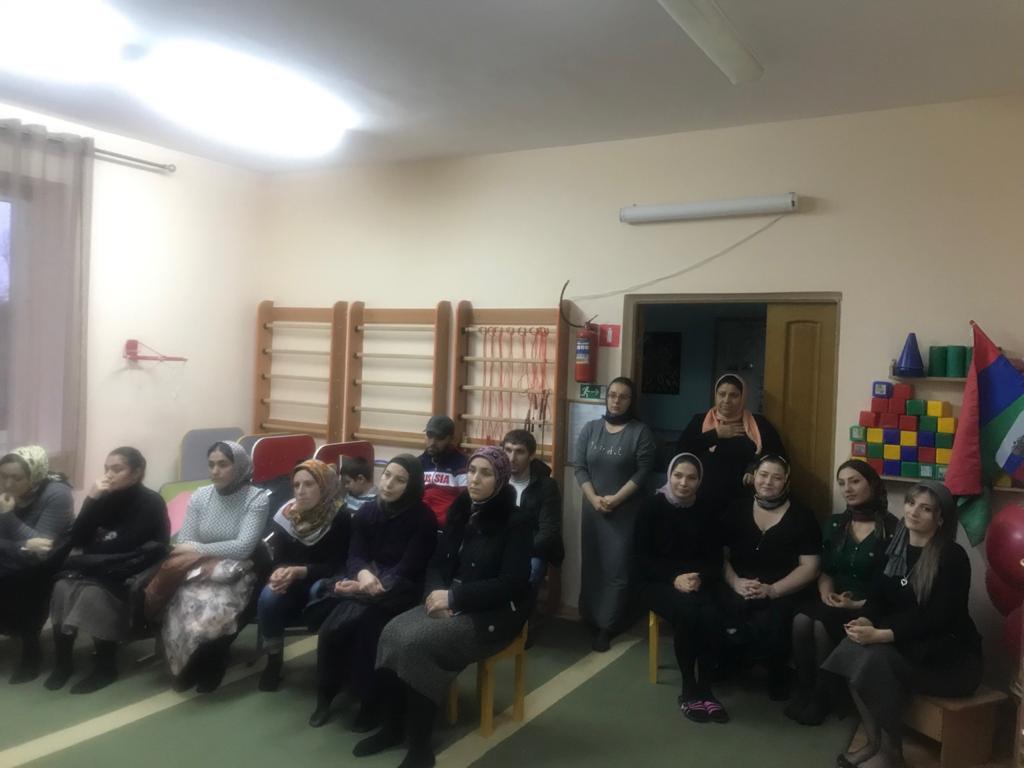 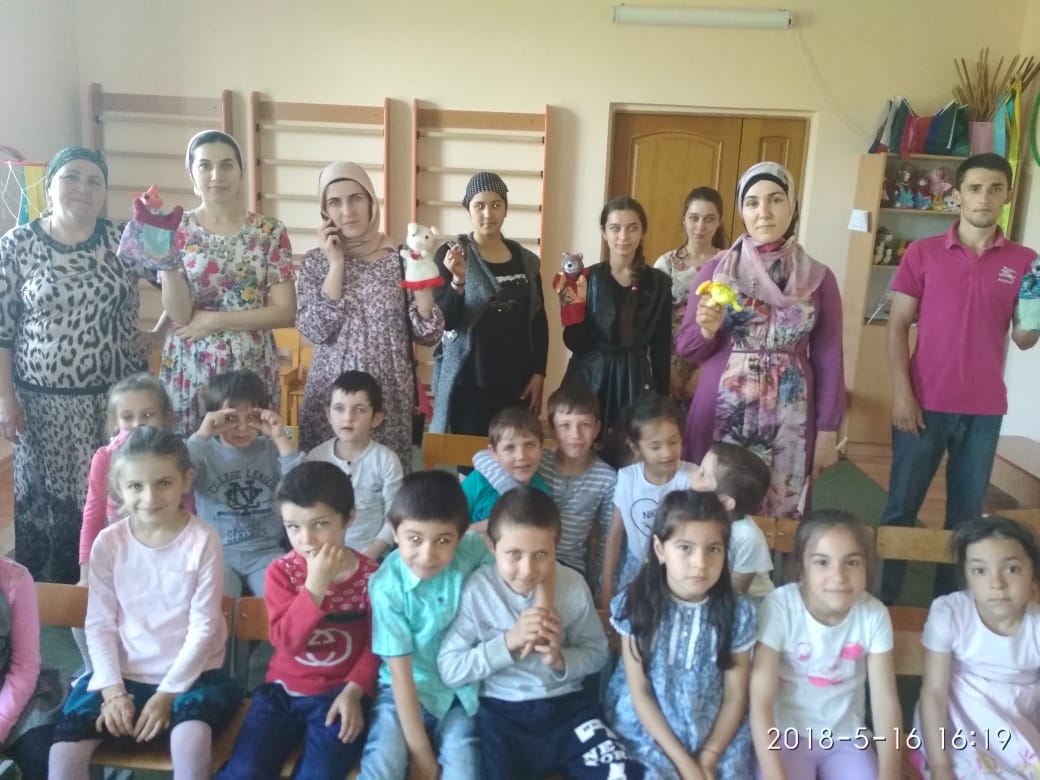 2. Основной этап:
Работа с детьми:
1. Дидактические игры: «Разложи правильно» и другие. 
2. Сюжетно – ролевые игры: «Дочки – матери», «Мой дом»,   «Семья едет в отпуск»,
«Семья путешествует», «Мамины и папины помощники», «Мама, папа и я – дружная семья», «Еду с папой на машине», «В гости к бабушке», «Мастерим вместе с дедом».
3. Словесные игры: «Назови по образцу», «Назови ласково», «Скажи со словом «мама», и т. д.
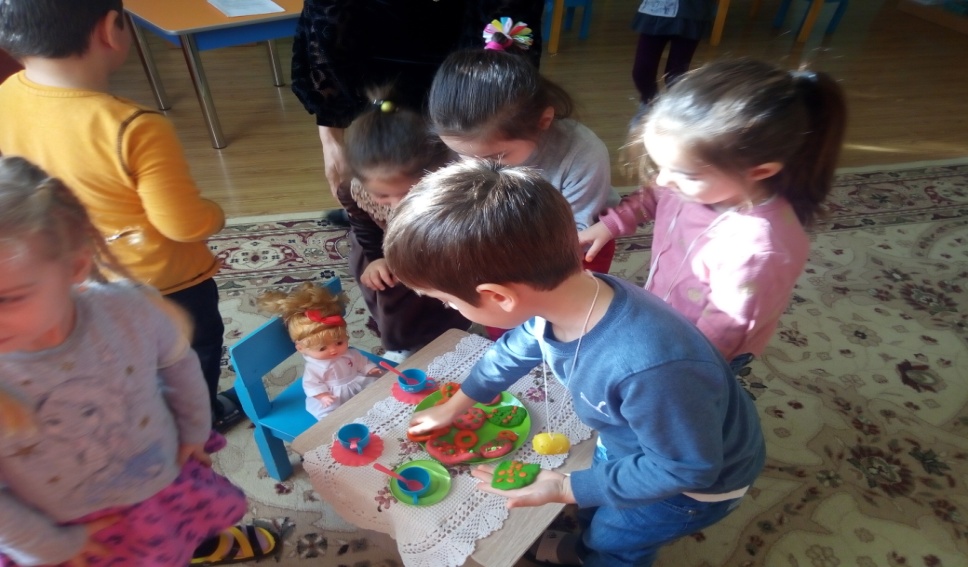 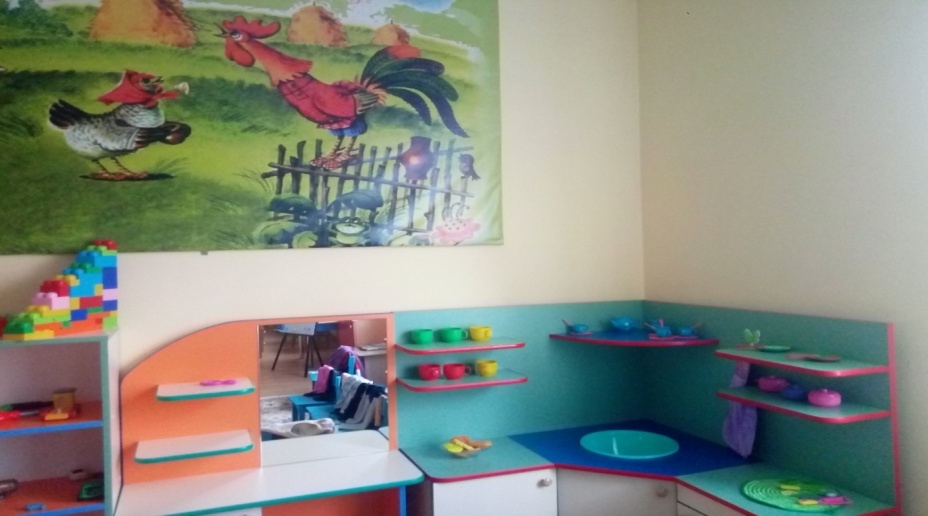 Работа с родителями:
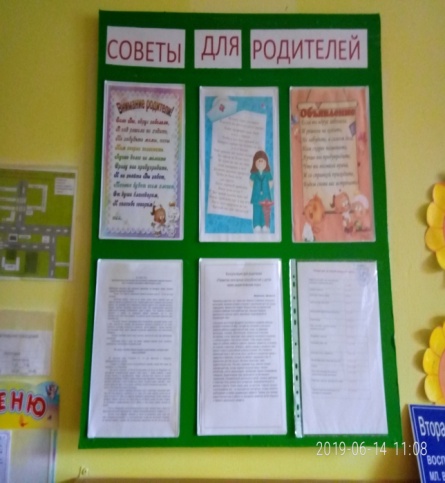 1.Беседы на тему с родителями:
«Установление партнерских отношений, выявление проблем в воспитании и развитии детей»;
2. Субботники с родителями.
Консультация и беседа «Роль семьи в воспитании детей»,
Консультация, беседа» Что нужно, чтобы ребенок был счастлив?», Консультация, беседа. «Золотые правила воспитания», Материал в уголок родителей «Моя семья».
Консультация для родителей «Что мы знаем о родительской любви».Индивидуальные беседы с родителями на тему психолого- педагогическое воспитание. 
7. Выставки рисунков,фотовыставка совместного творчества .
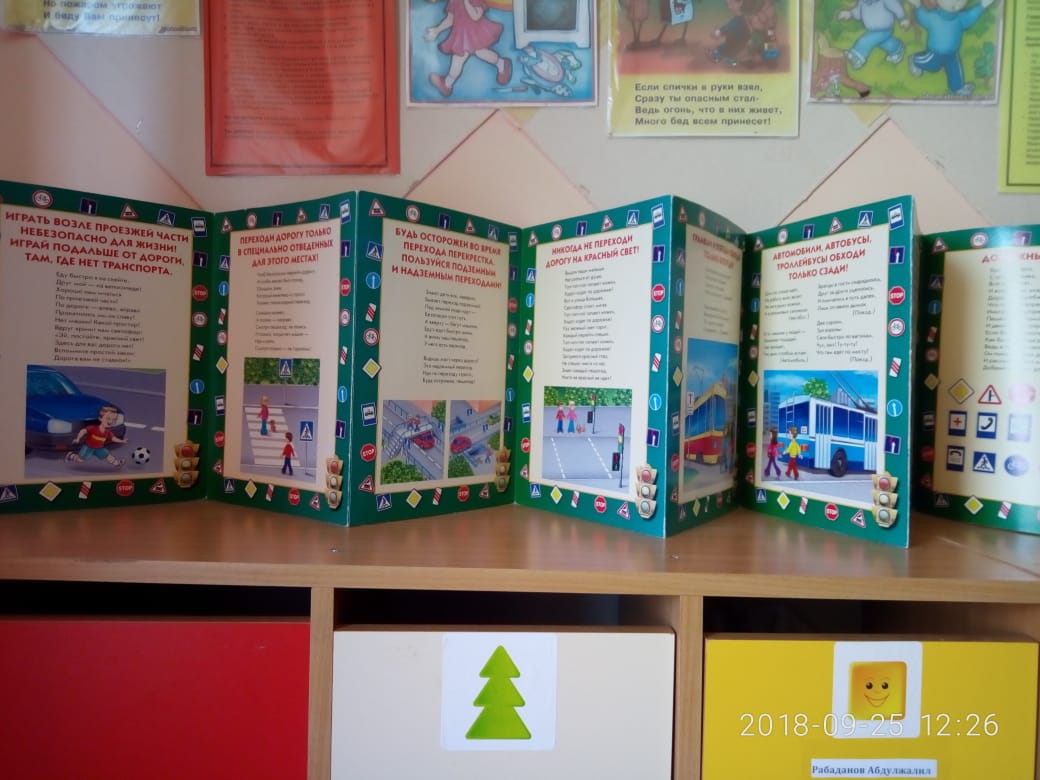 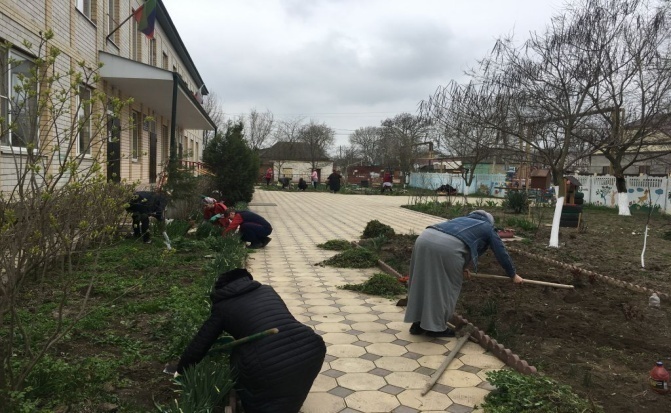 3. Заключительный этап:
Итоговое родительское собрание «Вот и год прошел» Награждение участников проекта в различных номинациях..
Анкетирование на предмет уточнения уровня удовлетворенности взаимодействием семьи и ДОУ. 
Подведение итогов работы над проектом, определение перспектив.
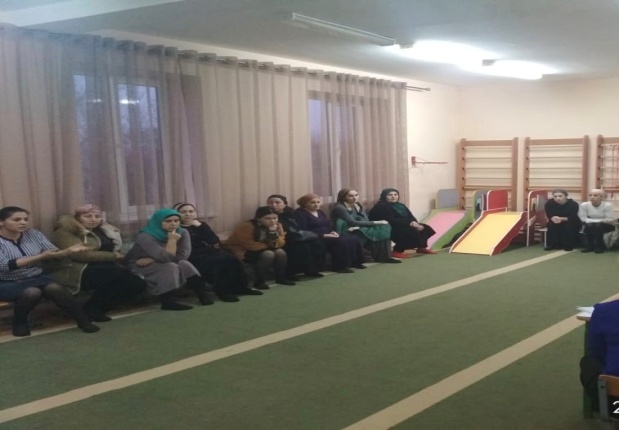 Совместная деятельность детей ,родителей ,воспитателя:
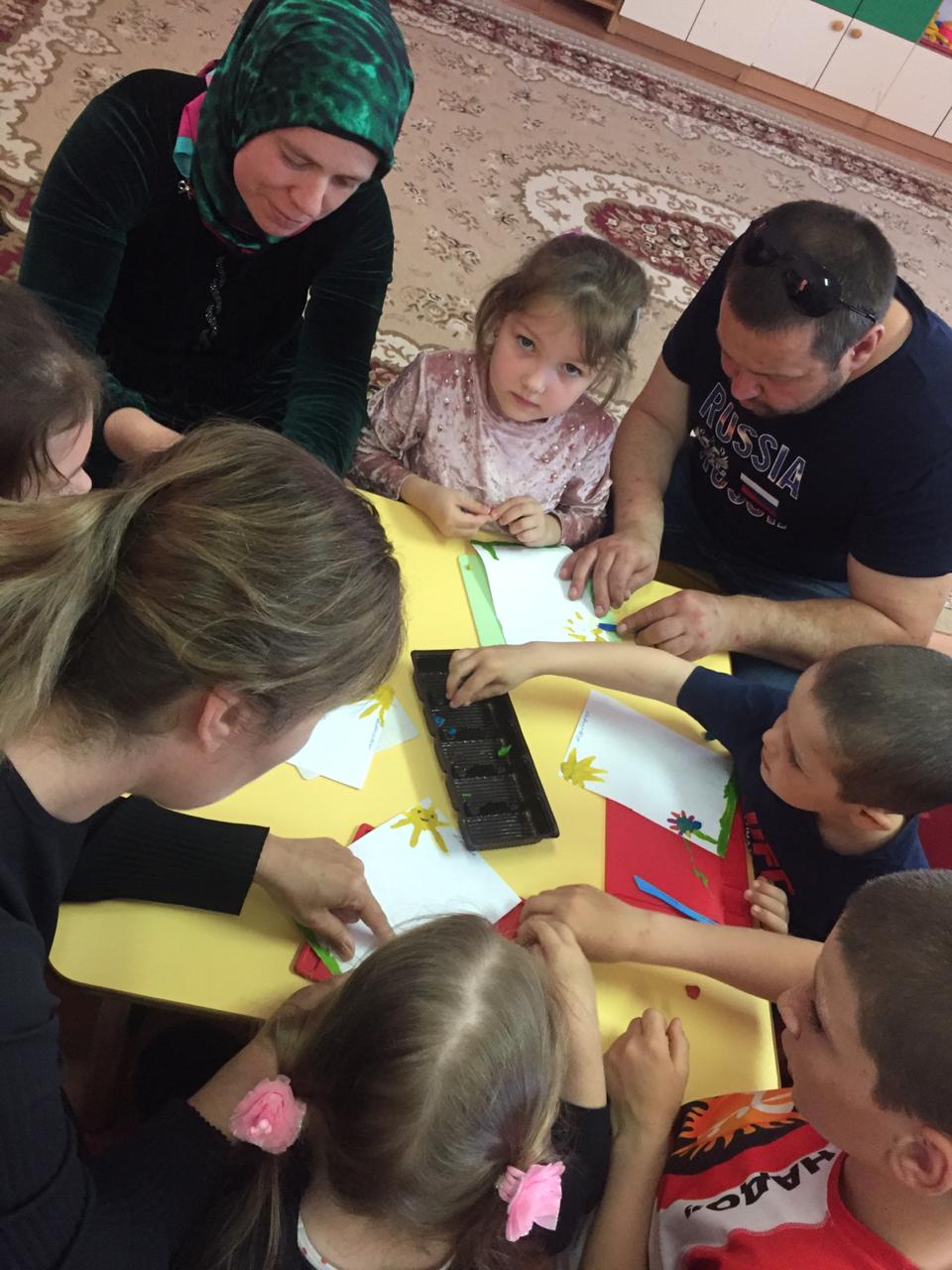 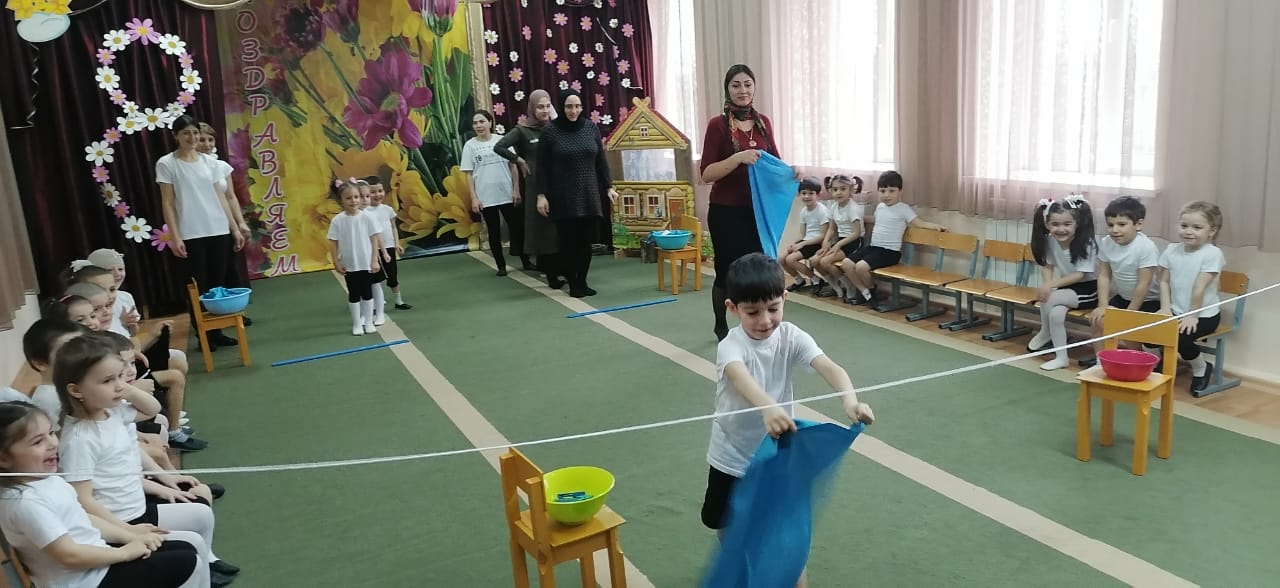 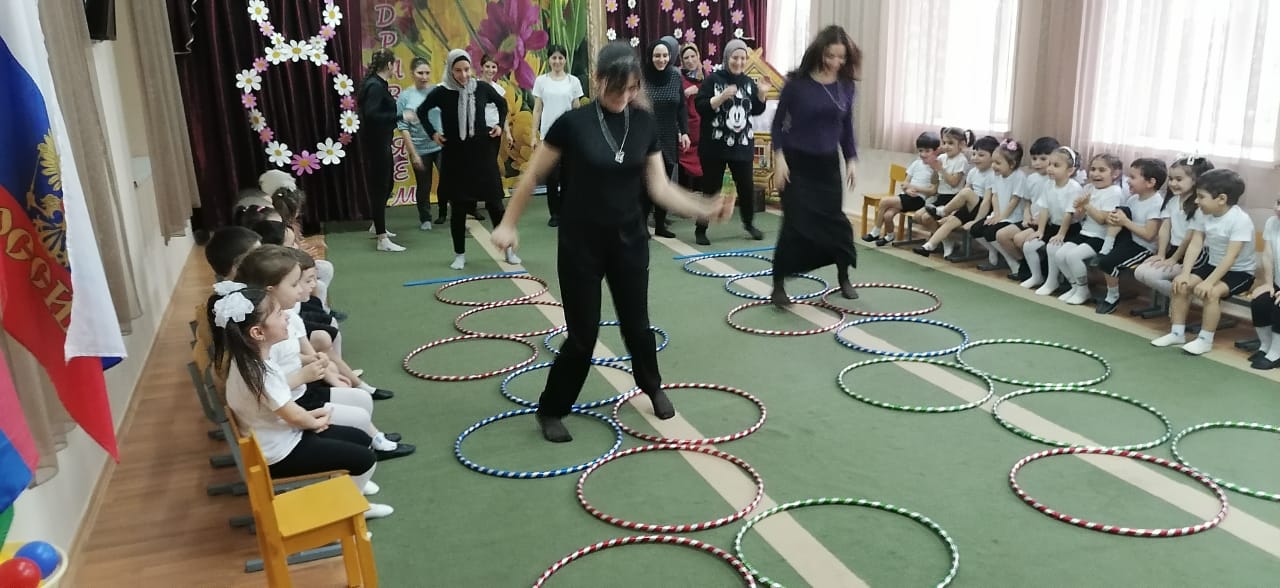 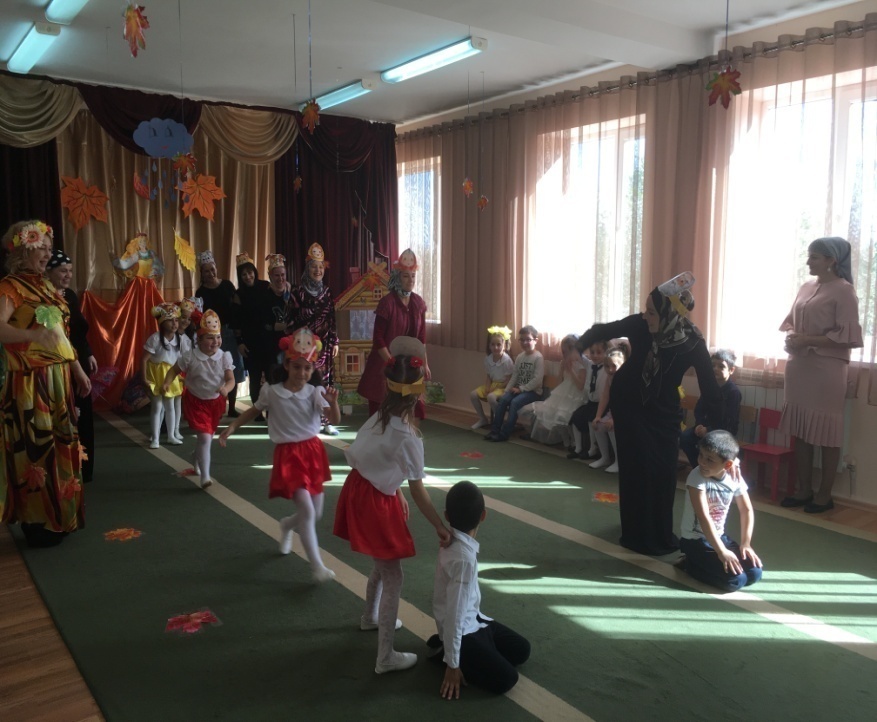 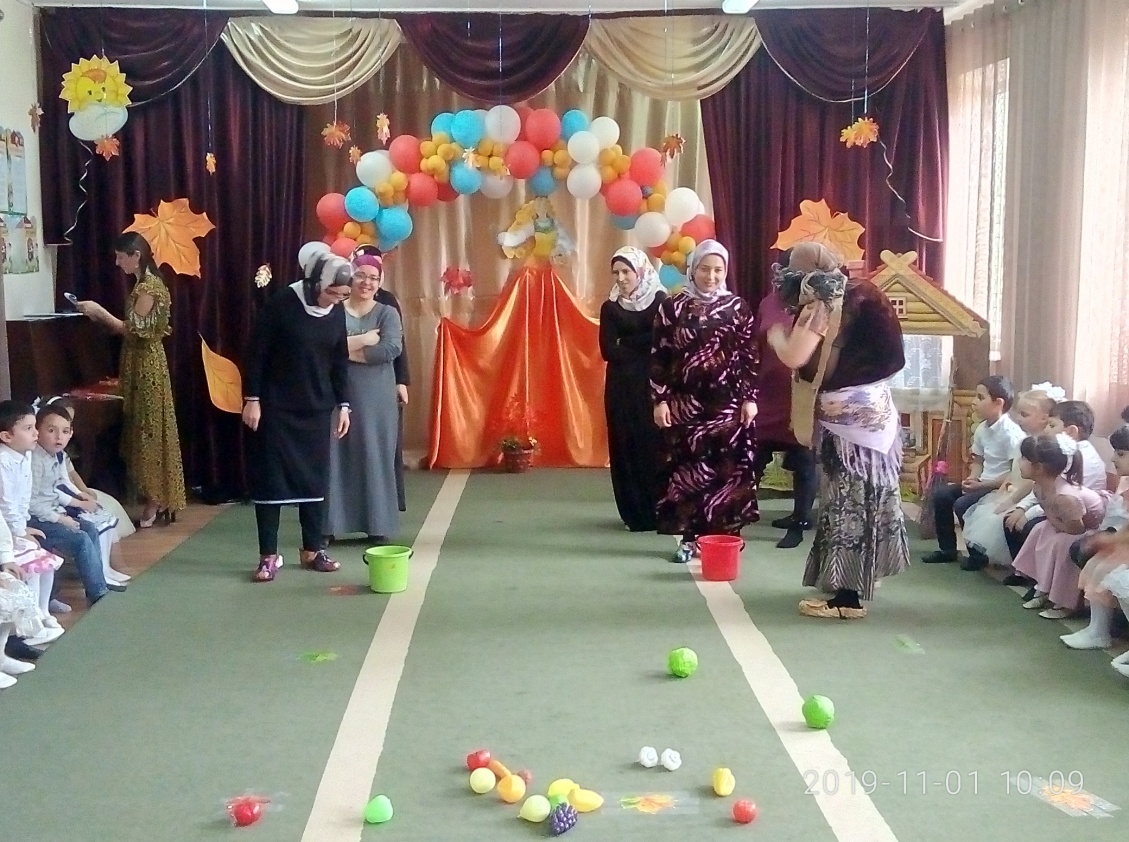 Выставки  подделок, рисунков вручение грамот.
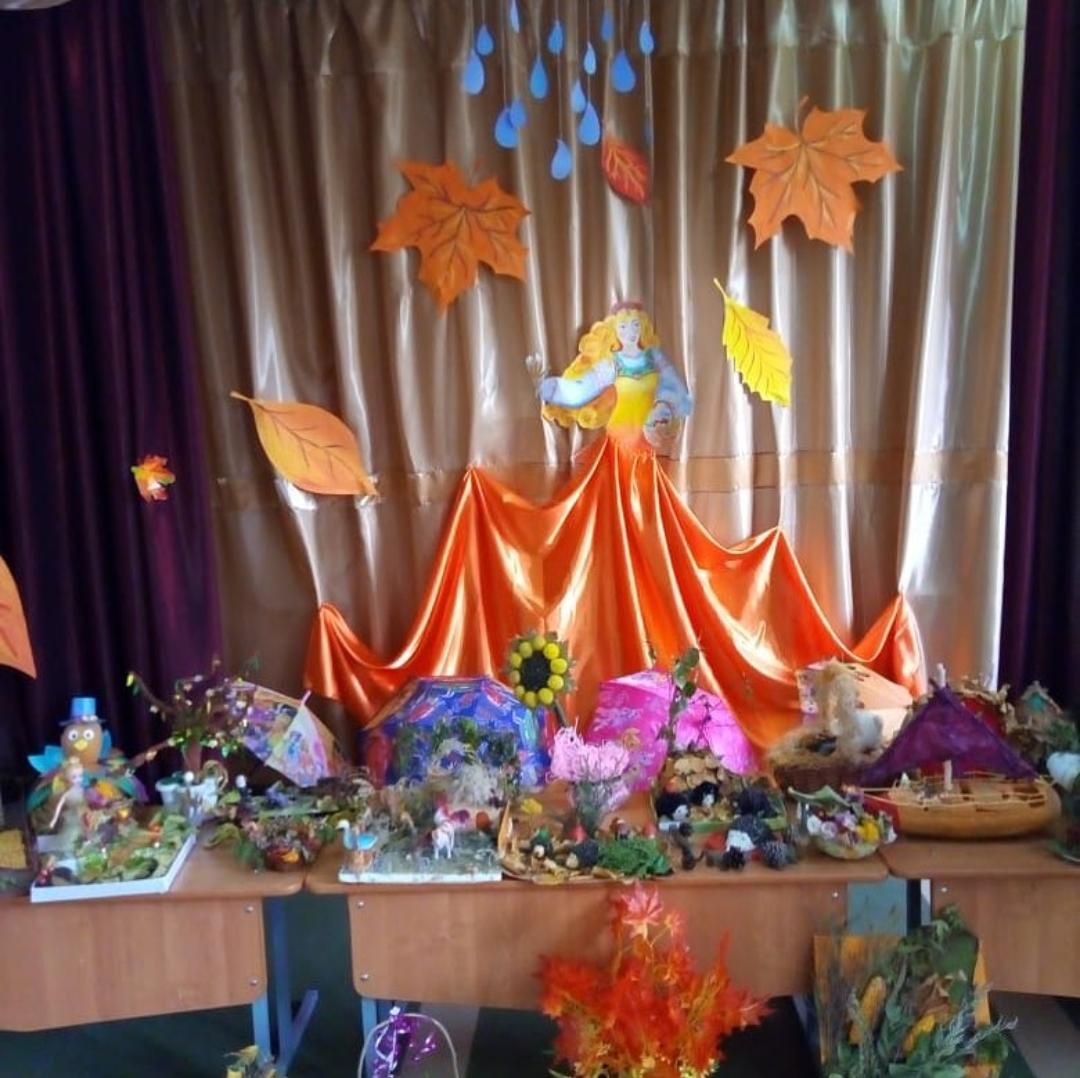 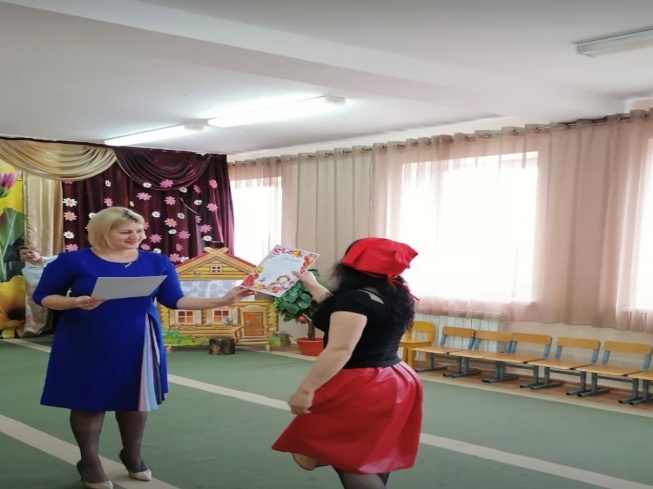 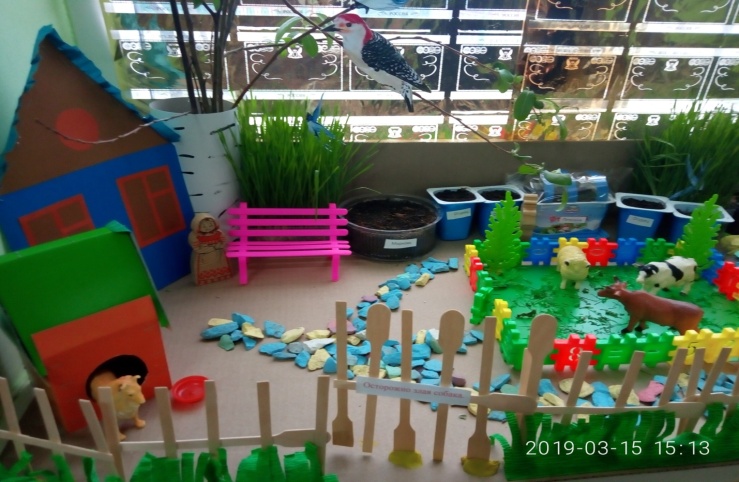 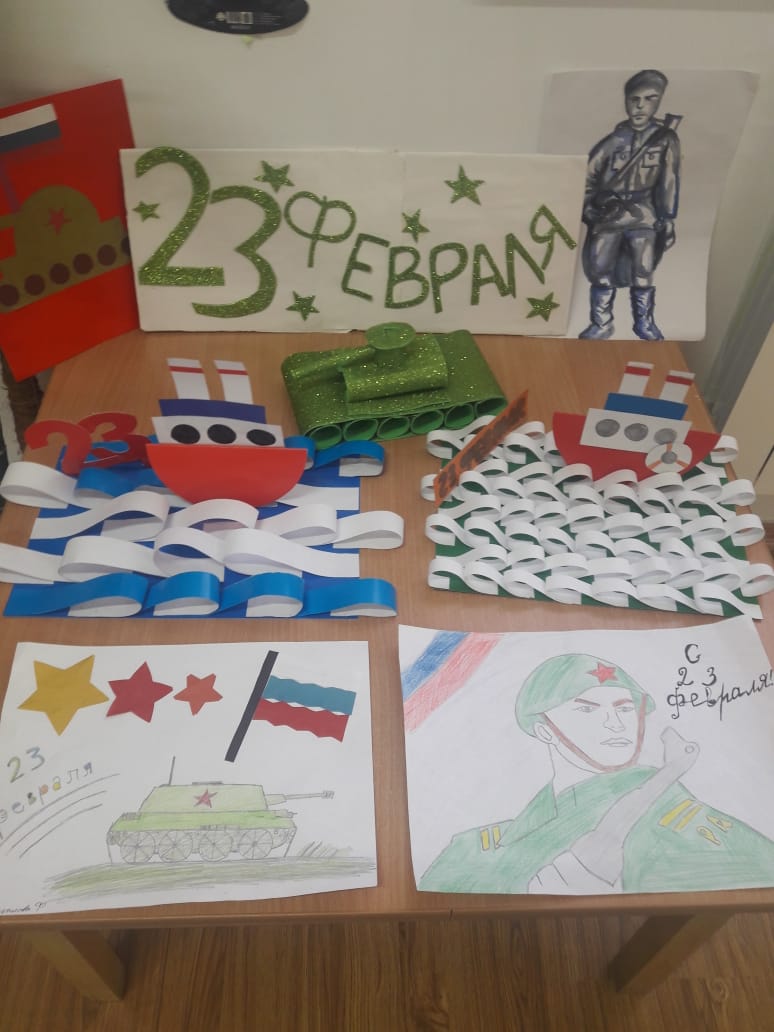 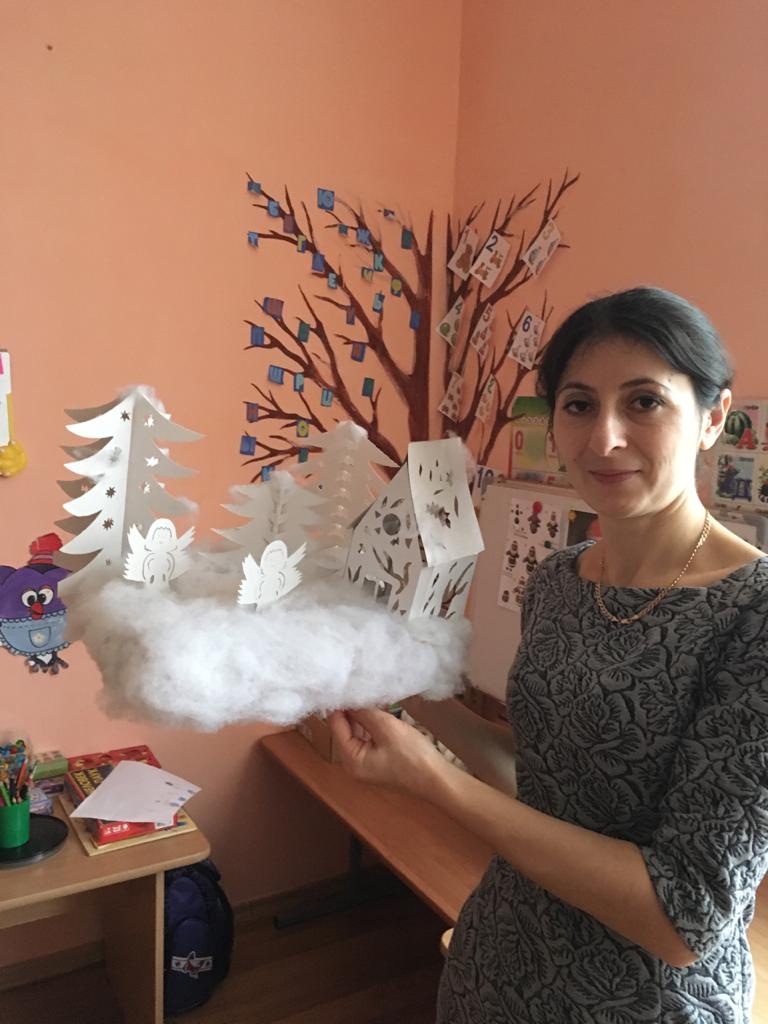 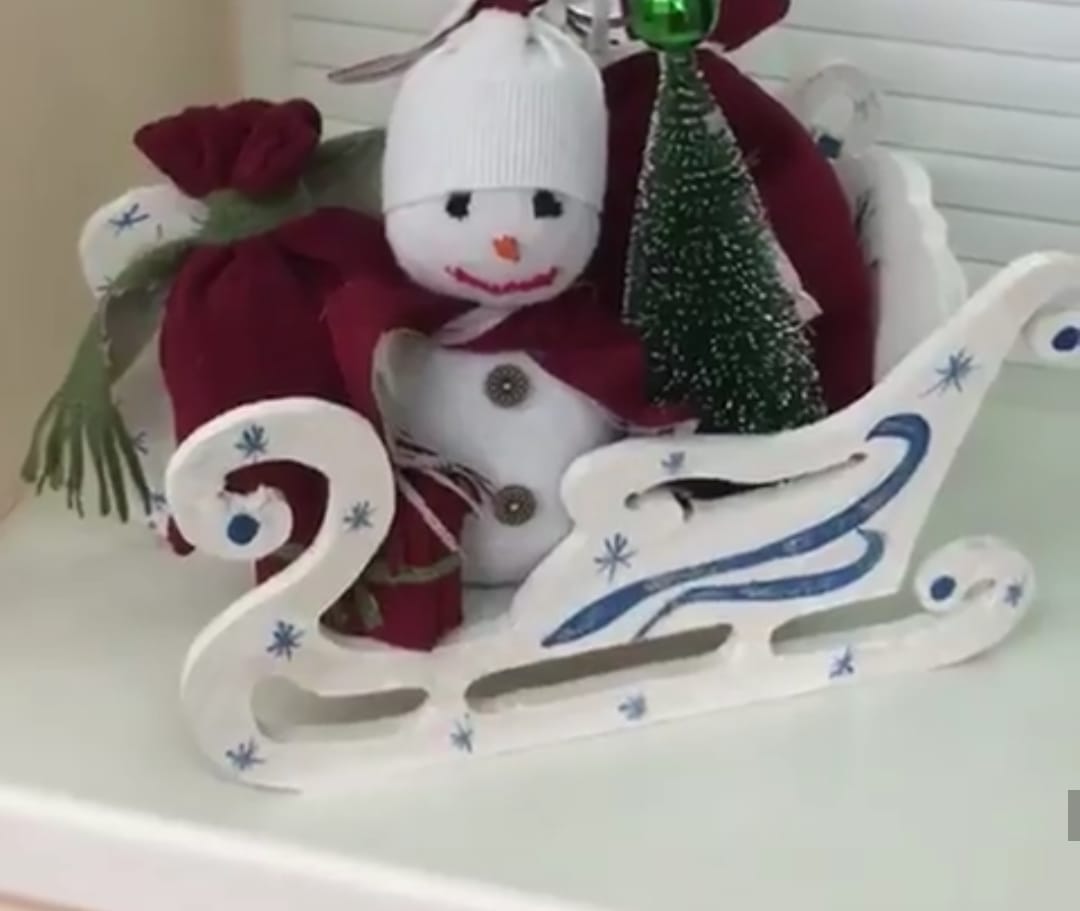 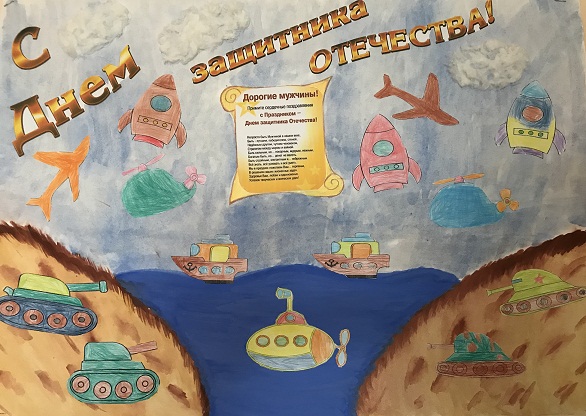 Вывод.
*Использование разнообразных форм работы с семьями воспитанников детского сада дает положительные результаты.
*Вовлечение в педагогическую деятельность родителей , заинтересованное участие в воспитательно - образовательном процессе важно не потому, что это хочет воспитатель , а потому что это необходимо для развития их собственного ребенка.